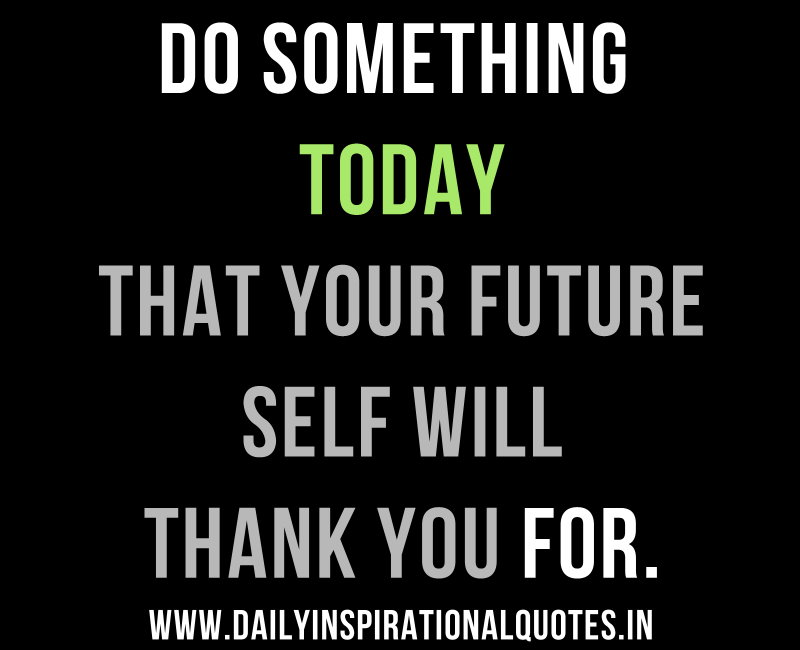 1
Current Events
Career Week – Oct 1 to Oct 5
Sign up for professional name tags and other perks!
https://nau.joinhandshake.com/career_fairs/5888/student_preview Target specific employers

Portfolio Review
2
Chapter 5
Time Value of Money!
Future Value
Present Value
Finding I and N
Annuities
Rates of Return
Amortization
5-3
What is the time value of money?
3-4
3-year $100 ordinary annuity
0
1
2
3
I%
100
100
100
Drawing Time Lines
$100 lump sum due in 2 years
0
1
2
I%
100
5-5
Uneven cash flow stream
0
I%
1
2
3
-50
100
75
50
Drawing Time Lines
5-6
0
1
2
3
4%
100
FV = ?
Future Value
Finding the FV of a cash flow or series of cash flows is called compounding
What does compounding mean?
FV can be solved with these methods
step-by-step/formulas
financial calculator
spreadsheets
5-7
What is the future value (FV) of $100 invested for 3 years at 4%?
The Step-by-Step/Formula Method
After 1 year:
FV1	= PV(1 + I) = $100(1.04) = $104.00
After 2 years:
FV2	= PV(1 + I)2 = $100(1.04)2 = $108.16
After 3 years:
FV3	= PV(1 + I)3 = $100(1.04)3 = $112.49
After N years (general case):
FVN	= PV(1 + I)N
5-8
Solving for FV:Calculator and Excel Methods
Solves the FV equation
Requires 4 calculator inputs, solve for the fifth
Set to P/YR = 1 and END mode
Why is PV entered as a negative number?





Excel:  =FV(rate,nper,pmt,pv,type)
INPUTS
3
4
0
-100
N
I/YR
PV
PMT
FV
OUTPUT
112.49
5-9
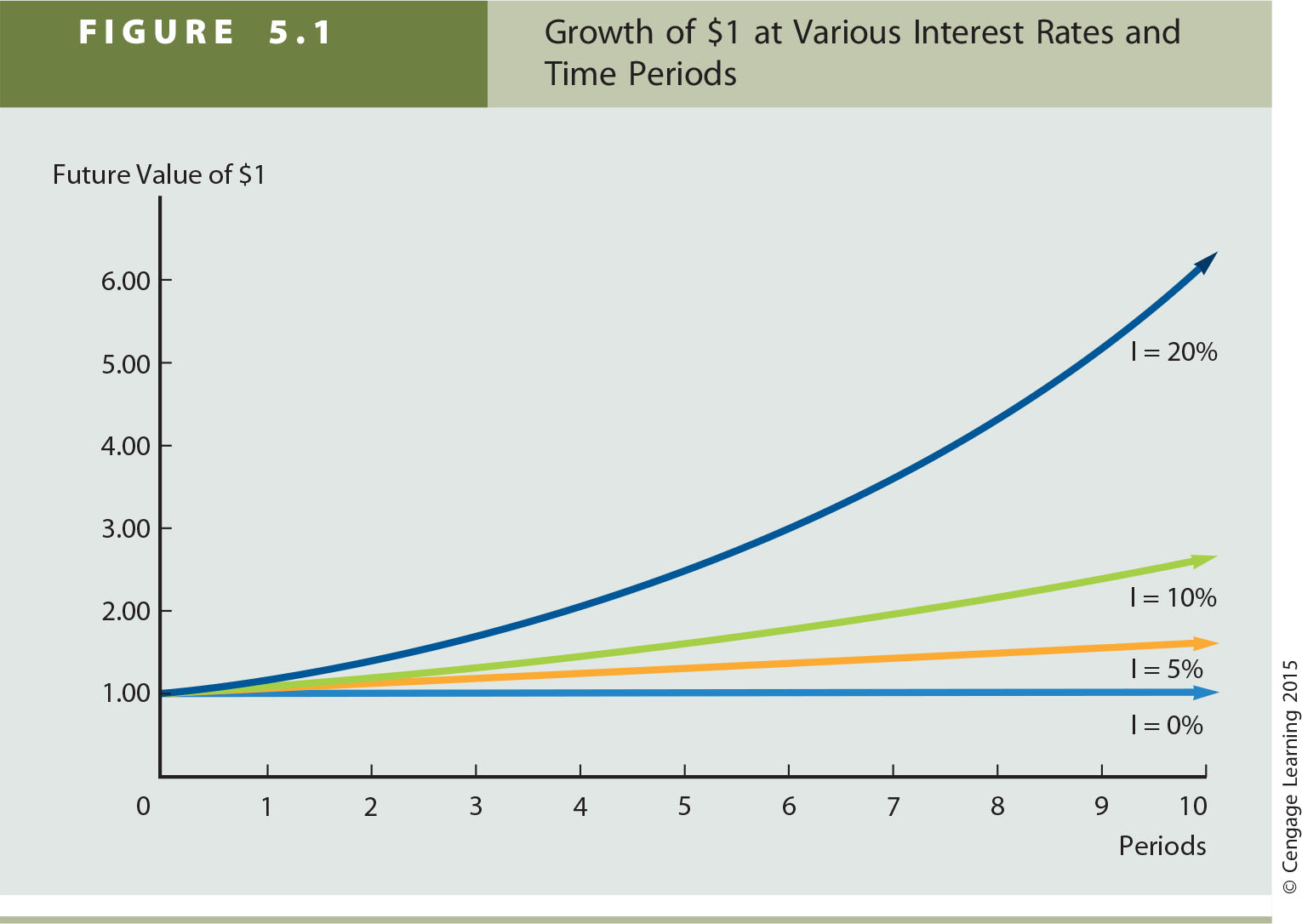 Present Value
What is the present value (PV) of $100 due in 3 years, if I/YR = 4%?
Finding the PV is called discounting (the reverse of compounding).
The PV shows future cash flows in today’s dollars (purchasing power).
If you were offered $80 today or $100 in three years, which would you choose if your investments could earn 4%?
0
1
2
3
4%
PV = ?
100
5-11
Solving for PV:The Formula Method
Solve the general FV equation for PV:
	PV	= FVN /(1 + I)N

	PV	= FV3 /(1 + I)3
		= $100/(1.04)3
		= $88.90
5-12
Solving for PV:Calculator and Excel Methods
Solves the general FV equation for PV.
Exactly like solving for FV
we have different input information
solving for a different variable




Excel:  =PV(rate,nper,pmt,fv,type)
INPUTS
3
4
0
100
N
I/YR
PV
PMT
FV
OUTPUT
-88.90
5-13
Solving for I:  What annual interest rate would cause $100 to grow to $119.10 in 3 years?
Solves the FV equation for I/YR.
Hard to solve without a financial calculator or spreadsheet.




Excel:  =RATE(nper,pmt,pv,fv,type,guess)
INPUTS
3
0
-100
119.10
N
I/YR
PV
PMT
FV
OUTPUT
6
5-14
Solving for N:  If sales grow at 10% per year, how long before sales double?
Solves the FV equation for N
Hard to solve without a financial calculator or spreadsheet
Can approximate with the rule of 72!




EXCEL:  =NPER(rate,pmt,pv,fv,type)
INPUTS
10
0
-1
2
N
I/YR
PV
PMT
FV
OUTPUT
7.3
5-15
Ordinary Annuity
0
1
2
3
I%
PMT
PMT
PMT
Annuity Due
0
1
2
3
I%
PMT
PMT
PMT
What is the difference between an ordinary annuity and an annuity due?
5-16
Solving for FV:3-Year Ordinary Annuity of $100 at 4%
$100 payments occur at the end of each period, but there is no PV.





Excel:  =FV(rate,nper,pmt,pv,type); type = 0.
INPUTS
3
4
0
-100
N
I/YR
PV
PMT
FV
OUTPUT
312.16
5-17
Solving for PV:3-year Ordinary Annuity of $100 at 4%
$100 payments still occur at the end of each period, but now there is no FV.





Excel:  =PV(rate,nper,pmt,fv,type); type = 0.
INPUTS
3
4
100
0
N
I/YR
PV
PMT
FV
OUTPUT
-277.51
5-18
Solving for FV:3-Year Annuity Due of $100 at 4%
Now, $100 payments occur at the beginning of each period.
FVAdue= FVAord(1 + I) = $312.16(1.04) = $324.65
Alternatively, set calculator to “BEGIN” mode and solve for the FV of the annuity due:





Excel:  =FV(rate,nper,pmt,pv,type); type = 1.
BEGIN
INPUTS
3
4
-100
0
N
I/YR
PV
PMT
FV
OUTPUT
324.65
5-19
Solving for PV:3-Year Annuity Due of $100 at 4%
Again, $100 payments occur at the beginning of each period.
PVAdue = PVAord(1 + I) = $277.51(1.04) = $288.61
Alternatively, set calculator to “BEGIN” mode and solve for the PV of the annuity due:





Excel:  =PV(rate,nper,pmt,fv,type); type = 1.
INPUTS
3
4
100
BEGIN
0
N
I/YR
PV
PMT
FV
OUTPUT
-288.61
5-20
What if it were a 10-year ordinary annuity?  A 25-year annuity?  A perpetuity?
10-year annuity
N = 10, I/YR = 4, PMT = -100, FV = 0; solve for PV = $811.09.
25-year annuity
N = 25, I/YR = 4, PMT = -100, FV = 0; solve for PV = $1,562.21.
Perpetuity
PV = PMT/I = $100/0.04 = $2,500.
5-21
Real-life example of TVM!
A 20-year-old student wants to save for her retirement.  She plans to retire at age 60.
She will contribute her money to a brokerage account with an expected annual return of 8%, but will earn 4% in retirement.
Inflation is expected to average 2.5% per year.

How much money does she need annually to live on in retirement?
What will that amount be in future dollars (40 years from now-based on inflation increases)?
How long will she live, and how much in total will she need to save to receive this amount annually until she dies?
What does she need to save annually until age 60 to end up with this amount of savings?
5-22
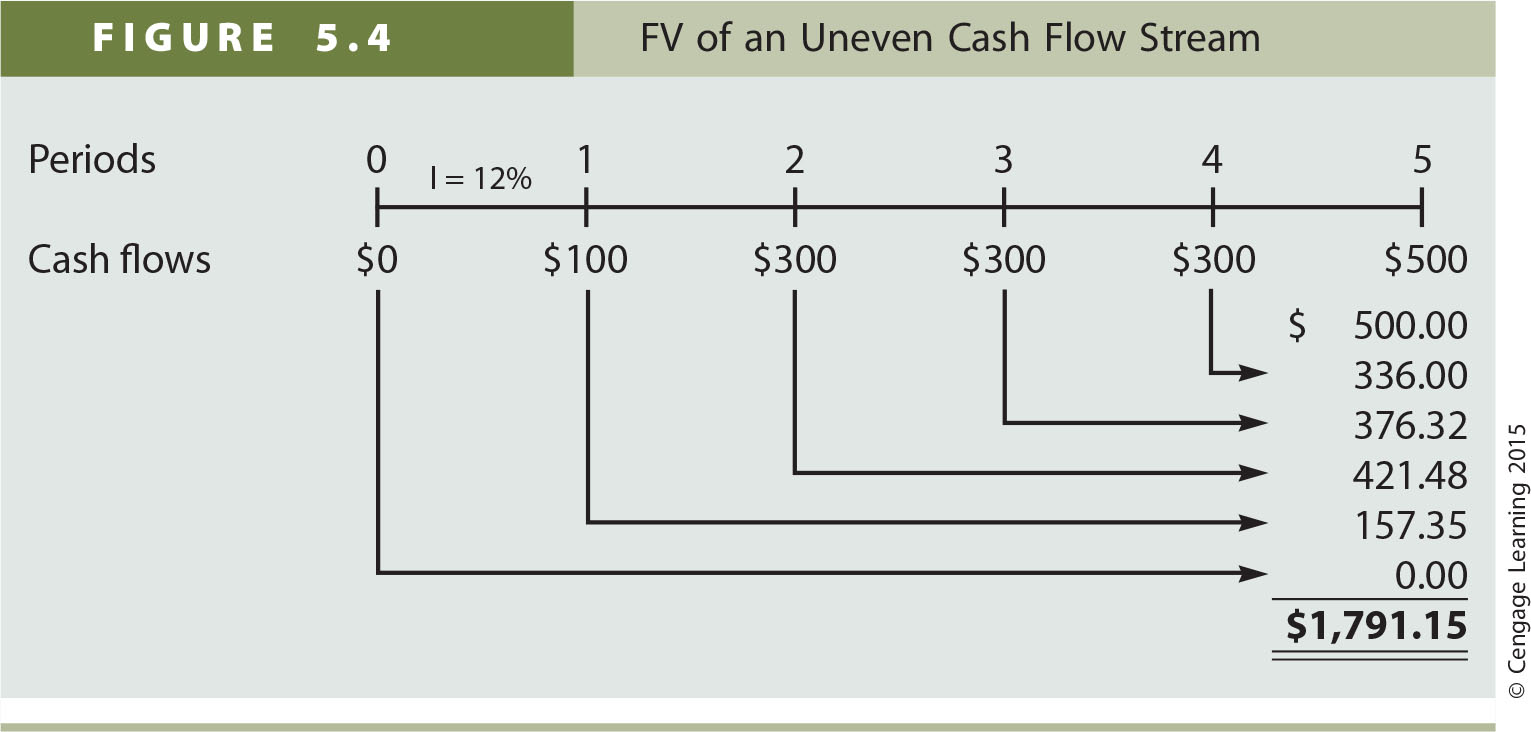 4
0
1
2
3
4%
100
300
300
-50
96.15
277.37
266.70
-42.74
597.48  = PV
What is the PV of this uneven cash flow stream?
5-24
Solving for PV:Uneven Cash Flow Stream
Input cash flows in the calculator’s “CF” register:
CF0 = 0
C01 = 100, F01 = 1
C02 = 300, F02 = 1
C03 = 300, F03 = 1
C04 = -50, F04 = 1
Press NPV button
Enter I/YR = 4, arrow down to NPV = and Press CPT 
NPV = $597.48.  (Here NPV = PV)
5-25
What if the interest is compounded more often than annually?
Compounding more frequently than annually
Results in a higher effective interest rate
Earning interest on interest more frequently.
The nominal (stated) annual rate = contractual annual rate of interest charged by a lender or promised by a borrower.
The effective (true) annual rate (EAR) = annual rate of interest actually paid or earned.
effective rate > nominal rate when compounding > once per year
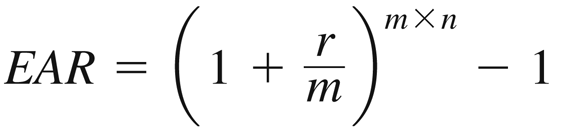 0
1
2
3
4%
100
112.49
0
1
2
3
0
1
2
3
4
5
6
2%
100
112.62
Compounding more frequently than annually
Annually:  FV3 = $100(1.04)3 = $112.49
Semiannually:  FV6 = $100(1.02)6 = $112.62
5-27
Personal Finance Example
You wish to find the effective annual rate associated with an 8% nominal (quoted) annual rate (r = 0.08) when interest is compounded (1) annually (n = 1); (2) semiannually (n = 2); and (3) quarterly (n = 4).






Do you know how frequently your banks/lenders/credit cards compound interest for your account?
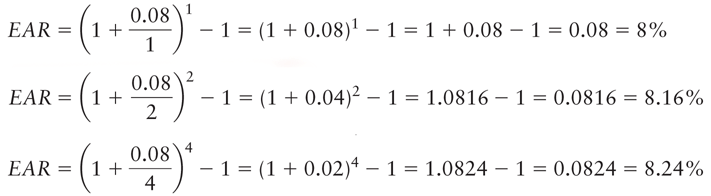 What is the FV of $100 after 3 years at 10% with semiannual compounding?  Quarterly compounding?
5-29
Loan Amortization
Amortization table uses:
home mortgages, auto loans, business loans, retirement plans, etc.
Financial calculators and spreadsheets are great for setting up amortization tables.

	EXAMPLE:  Construct an amortization schedule for a $100,000, 6% annual rate loan with 5 equal payments.
5-30
First:Find the Required Annual Payment
Remember that the FV = 0 because the balance is 0 when the last payment is received!




Excel:  =PMT(.06,5,-100000,0,0)
0
INPUTS
5
6
-100,000
N
I/YR
PV
PMT
FV
OUTPUT
23,739.64
5-31
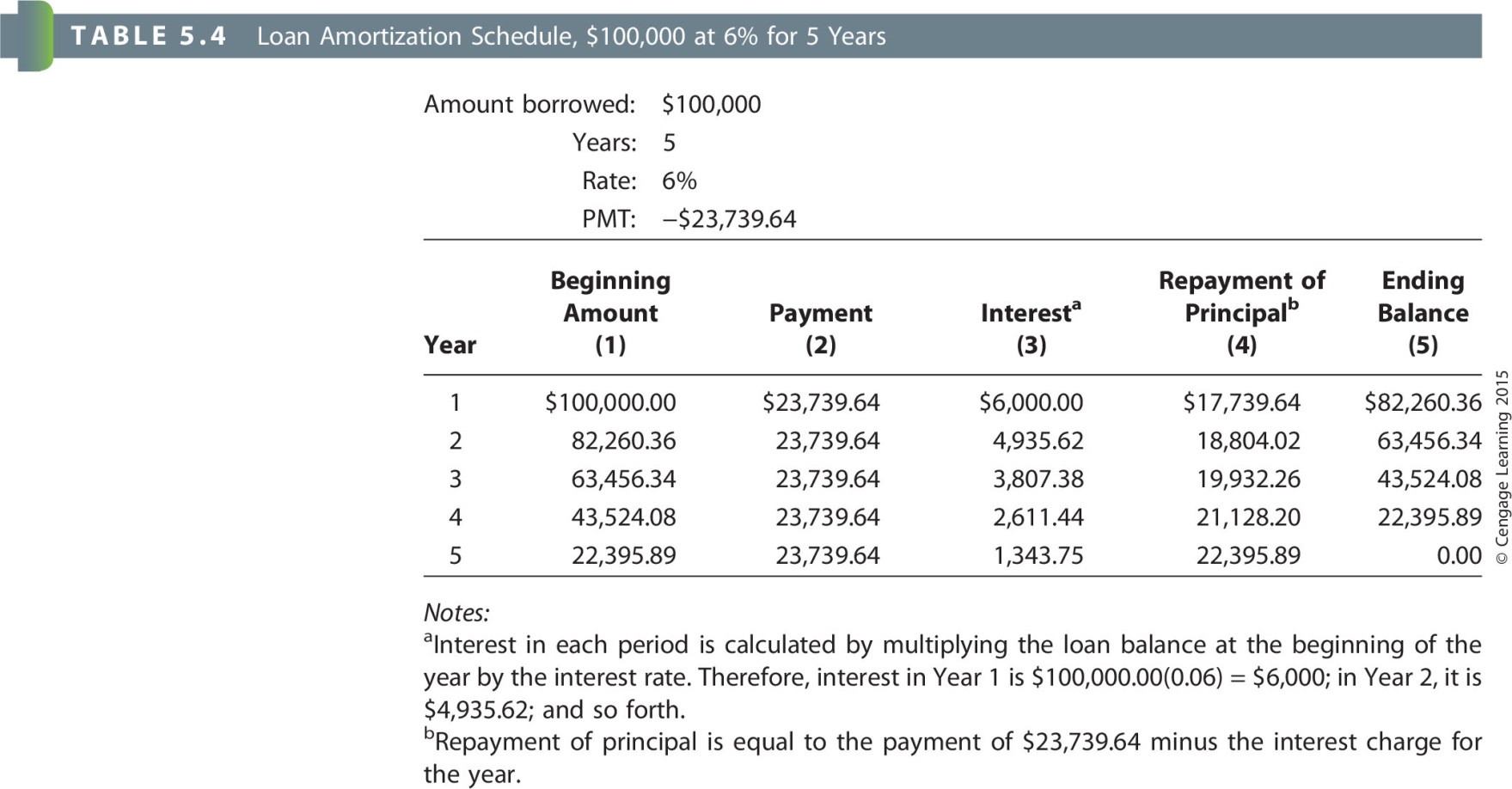 Assignment
Chp 5 MindTap HW due Sun, Oct. 7th by 11:59 pm  
EAR = EFF = Effective Annual Rate (true rate paid or received)
Q5 - Solving for growth rates = solving for interest rates (I\Y)
Q7 – Last problem: find the annuity payment and then find the present value of the annuity
(if it says the first payment is today then it is an annuity due-beginning of period)
Q11 – Last problem: first find the daily rate and use for I/Y, then find the number of days the loan is outstanding and use for N, solve for FV
Q12 – 3rd problem:  find the total paid for each loan by multiplying the payment amount by the number of payments.  The difference in the total paid is the extra interest paid